Тема : «Кубань –многонациональ-ный край.»
урок в 1 классе по теме : «Семейные традиции».
Рябцева Алла Николаевна
 учитель начальных классов
Кубань -ты такая разная.
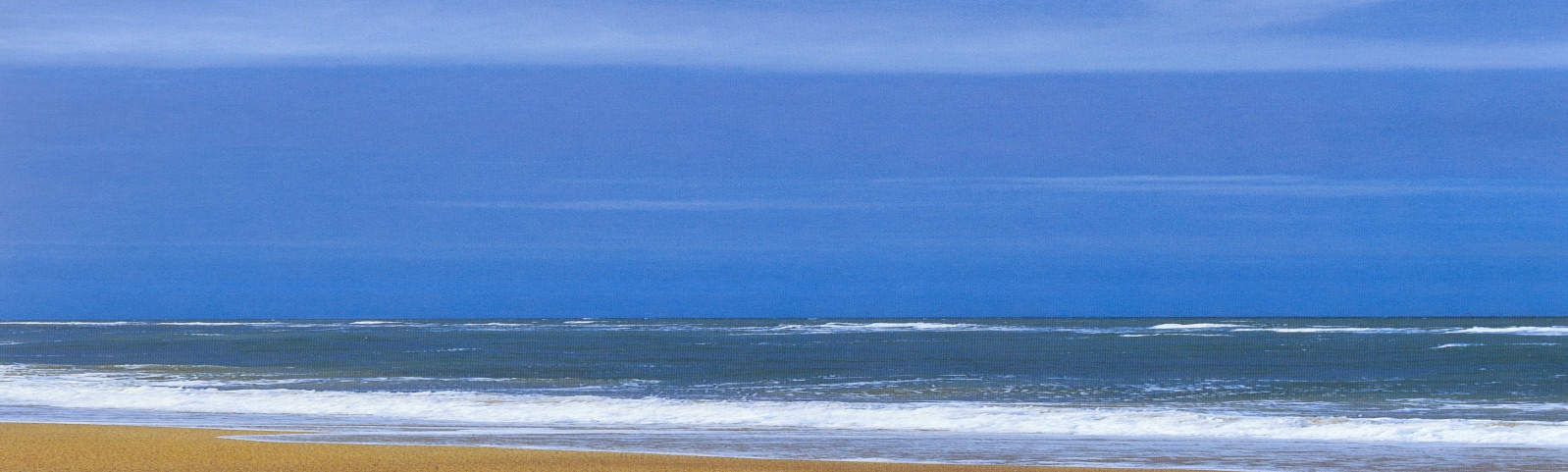 Герб    Краснодарского края                       Памятник черноморцам, высадившимся в Тамани 25 августа 1792г
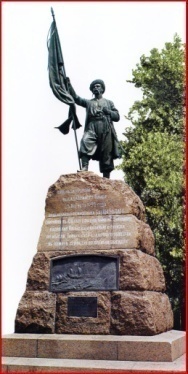 Казаки и казачки Кубани
Уважительное отношение к старшим
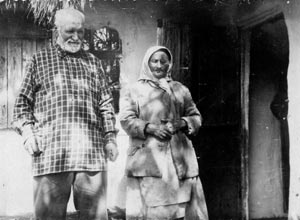 Уважение к женщине
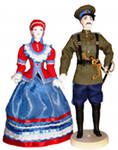 Отношение к казачьей среде
Слава казака
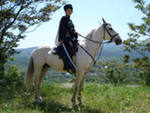 Казаки и гости
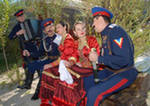 Кубанская свадьба
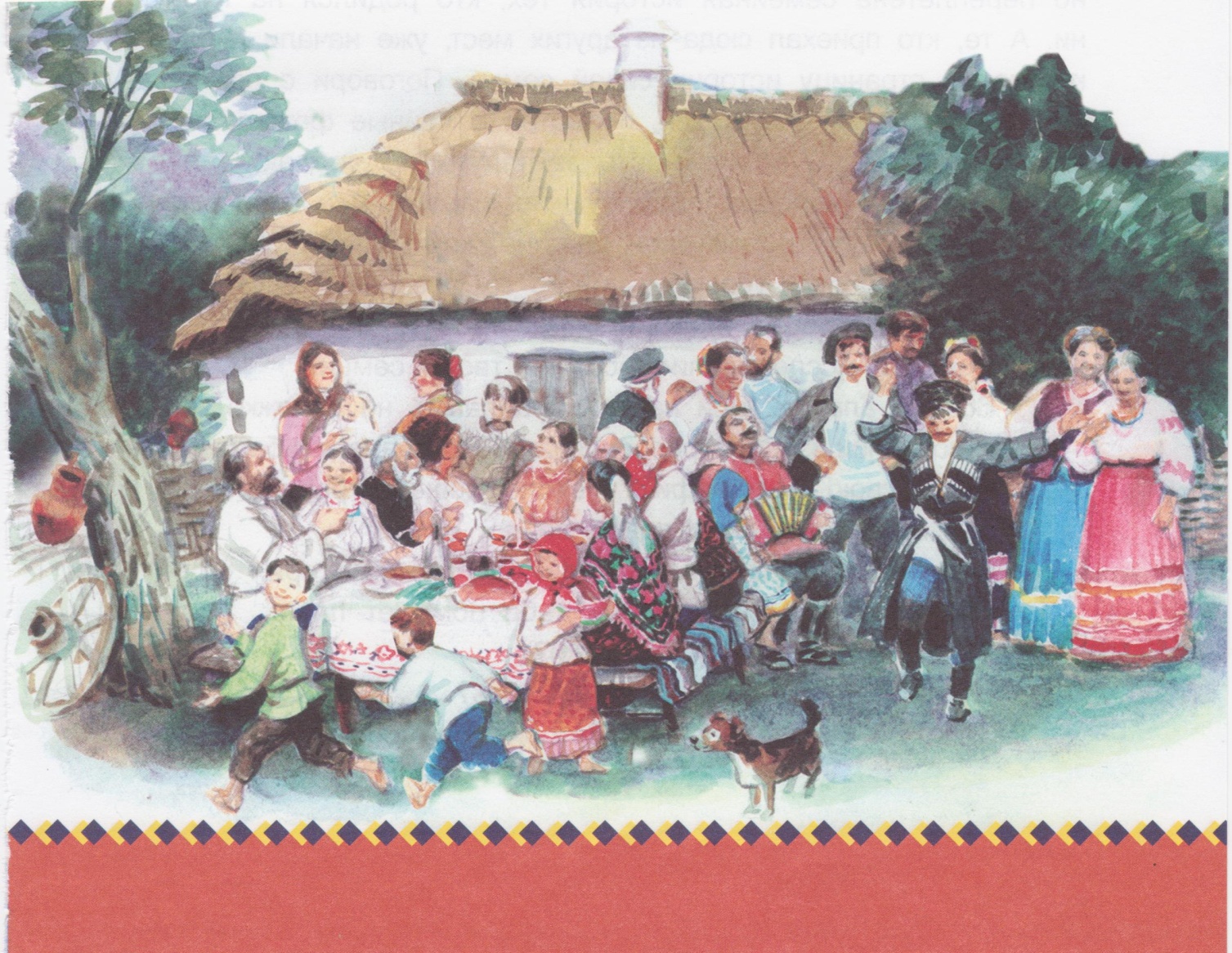 Добрые соседиадыгея
Танцы Адыгов
Тот, кто не уважает обычаи своего народа,не хранит их в своем сердце, тот позоритне только свой народ, но, прежде всего,не уважает самого себя, свой род,своих древних предков
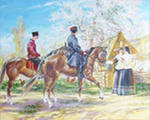 Мой родной край